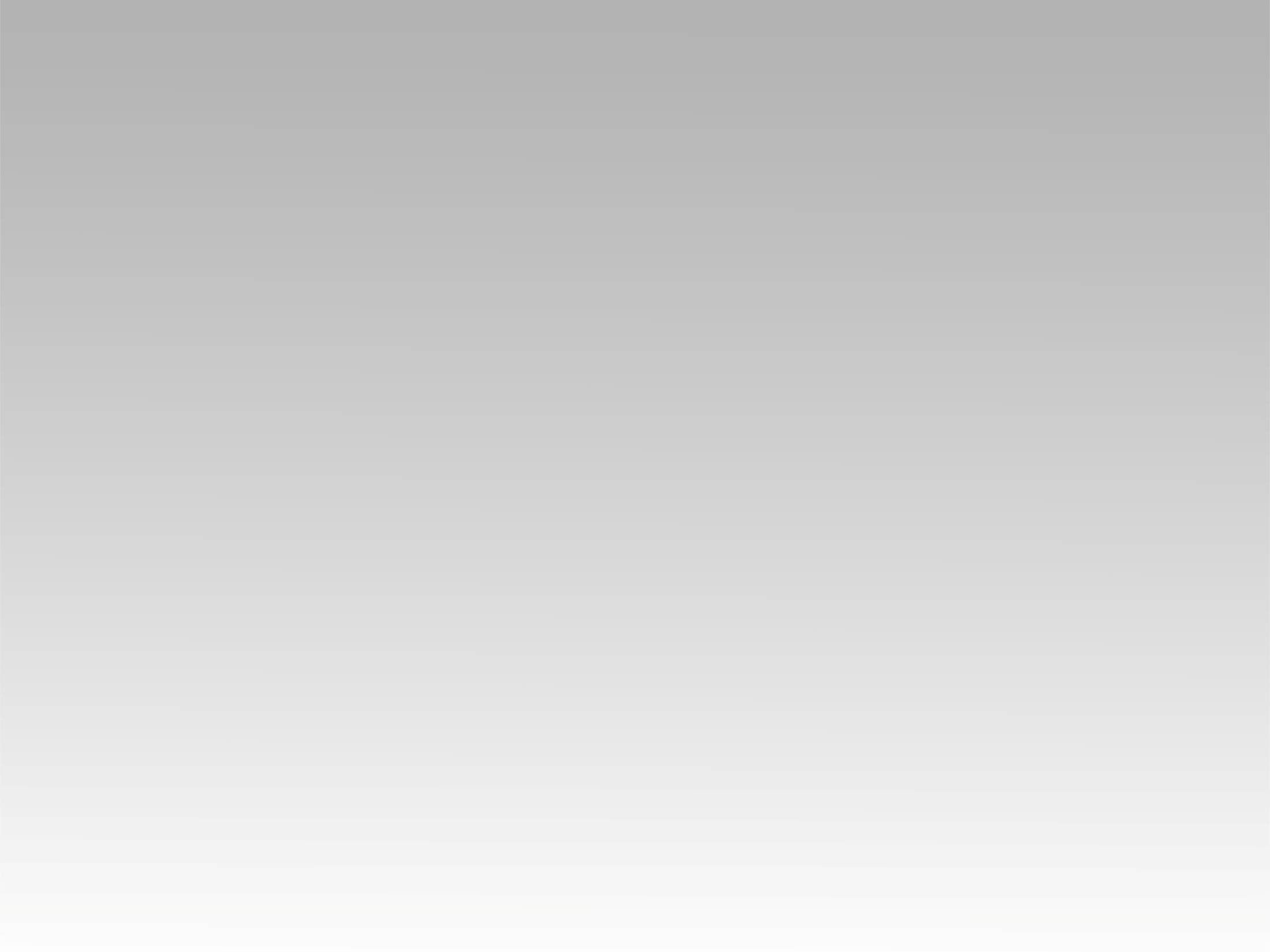 تـرنيــمة
وجهت قلبي نحوك
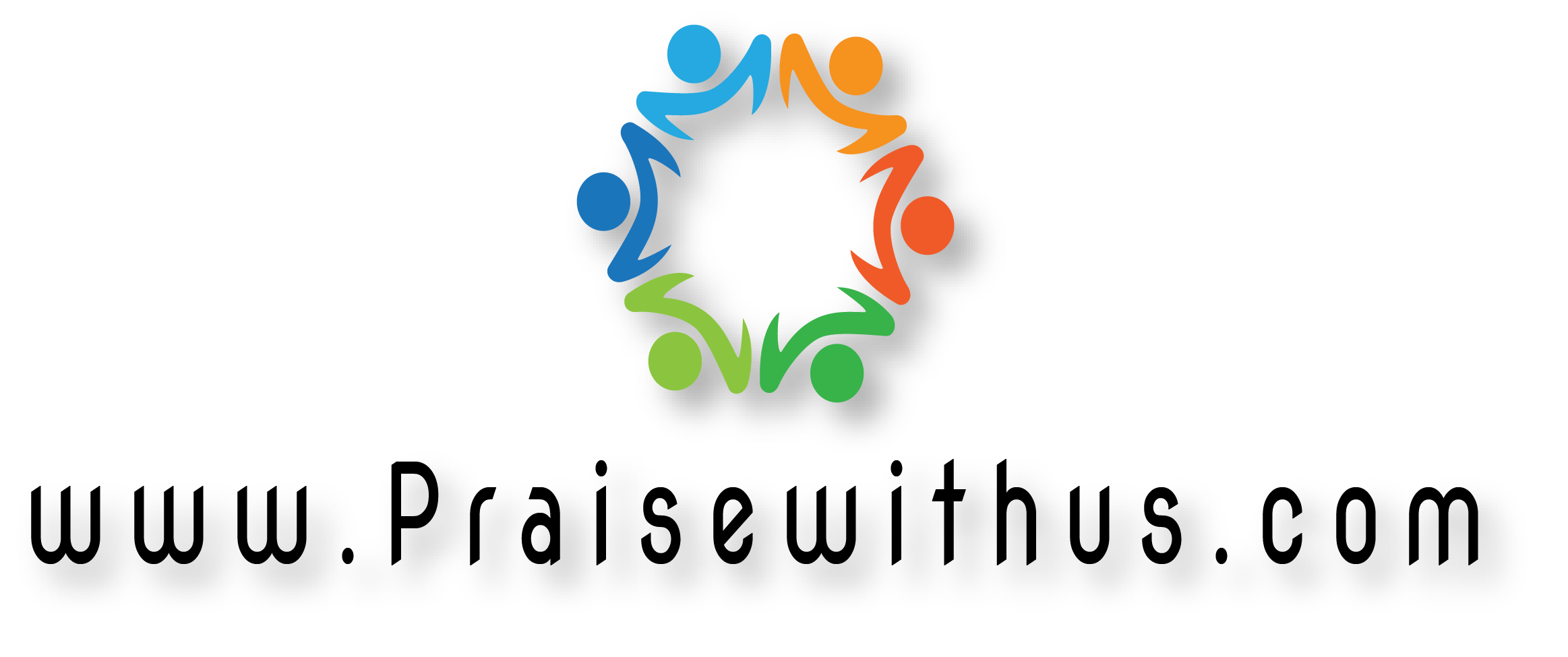 1- 
وجهت قلبي نحوك 
يا ساكنًا فوق السما
كل رجائي عليك 
فاسمع صلاتي راحمًا
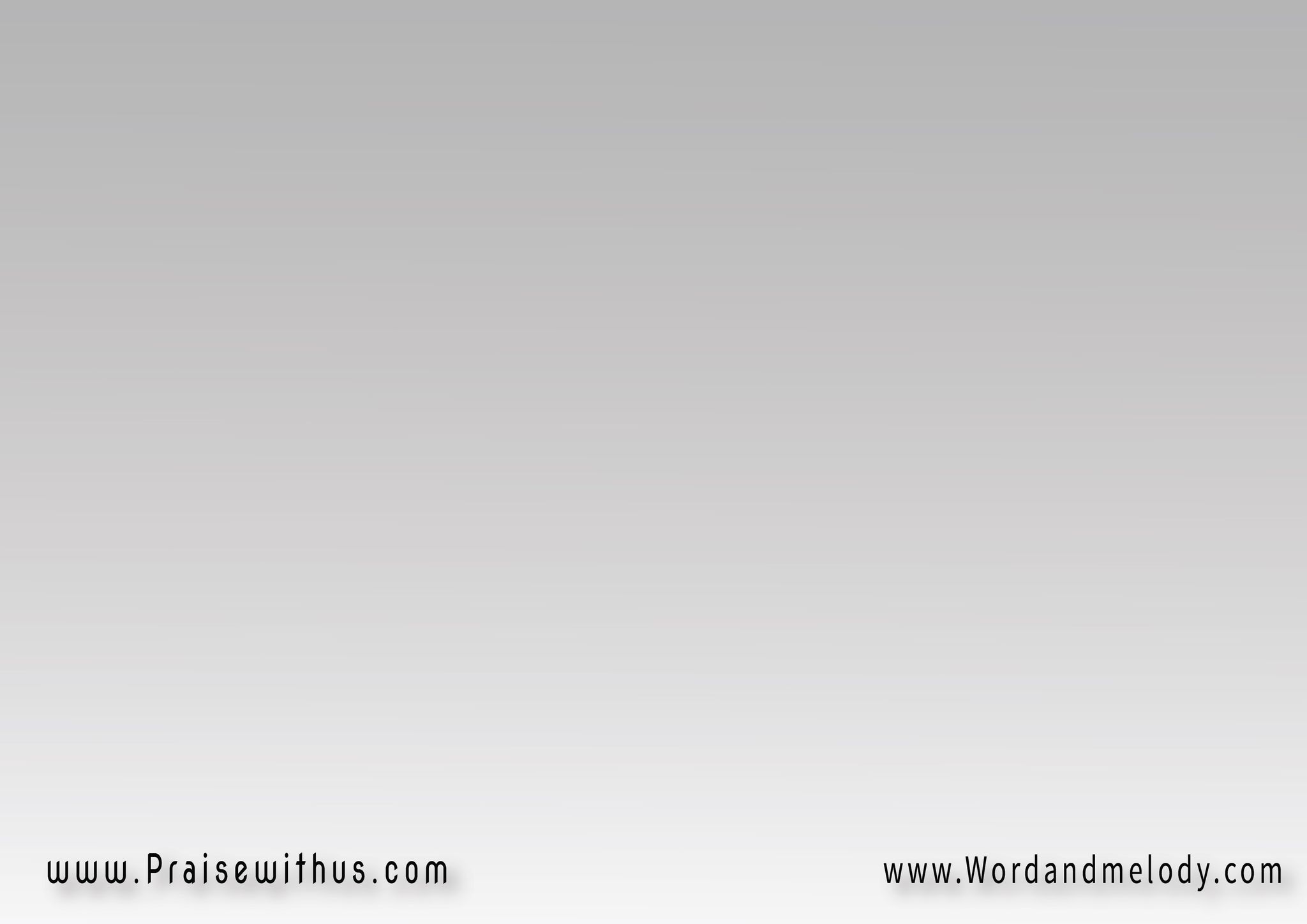 (يا سيدي اسمع واستجب 
إلي دموع عبدك)2
أشفق تحنن واستجب 
نفسي لك تنتظر
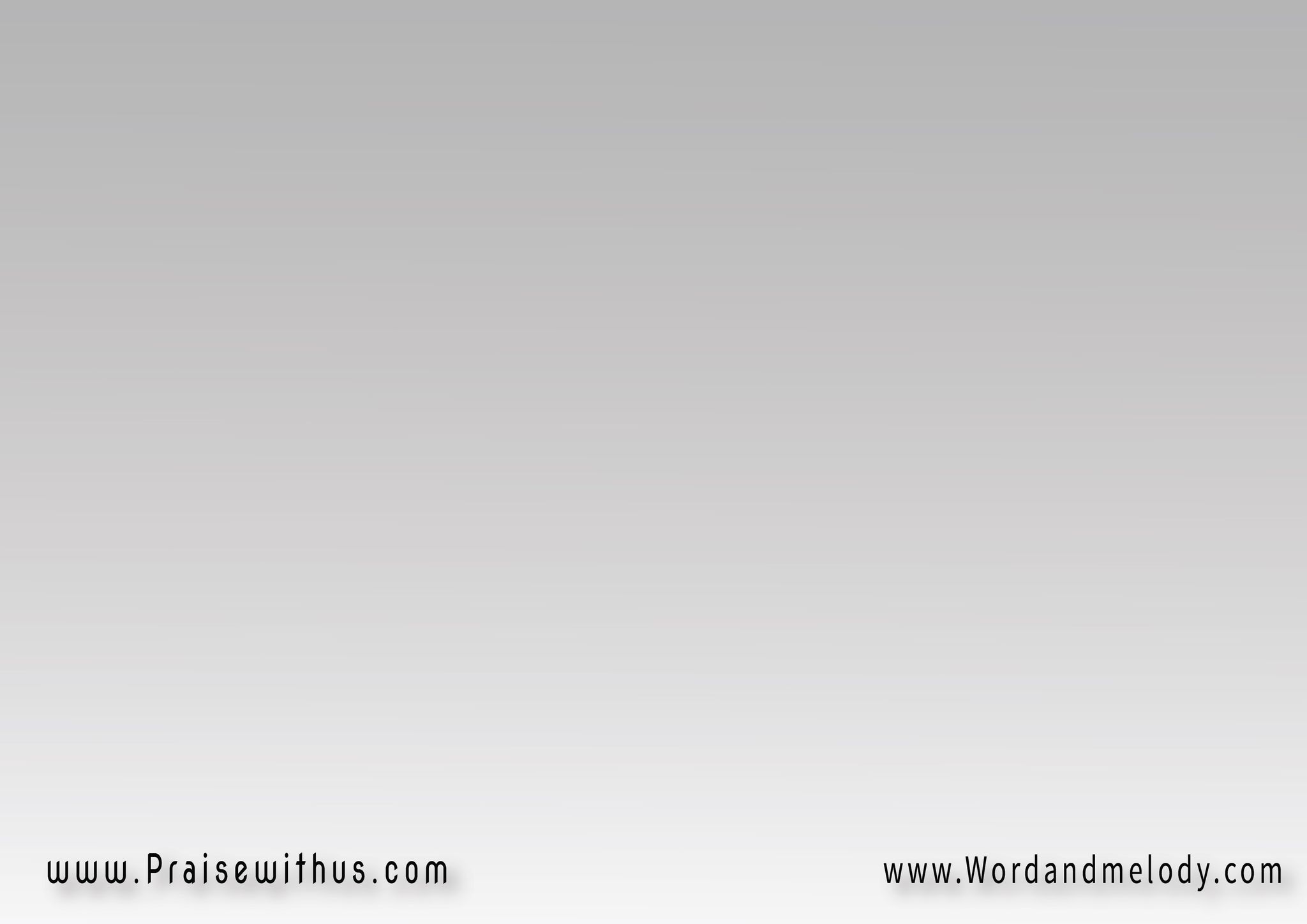 2-أريد أن أحيا لك 
وأمتلي من روحك
مميزًا لصوتك 
وفاهمًا لقصدك
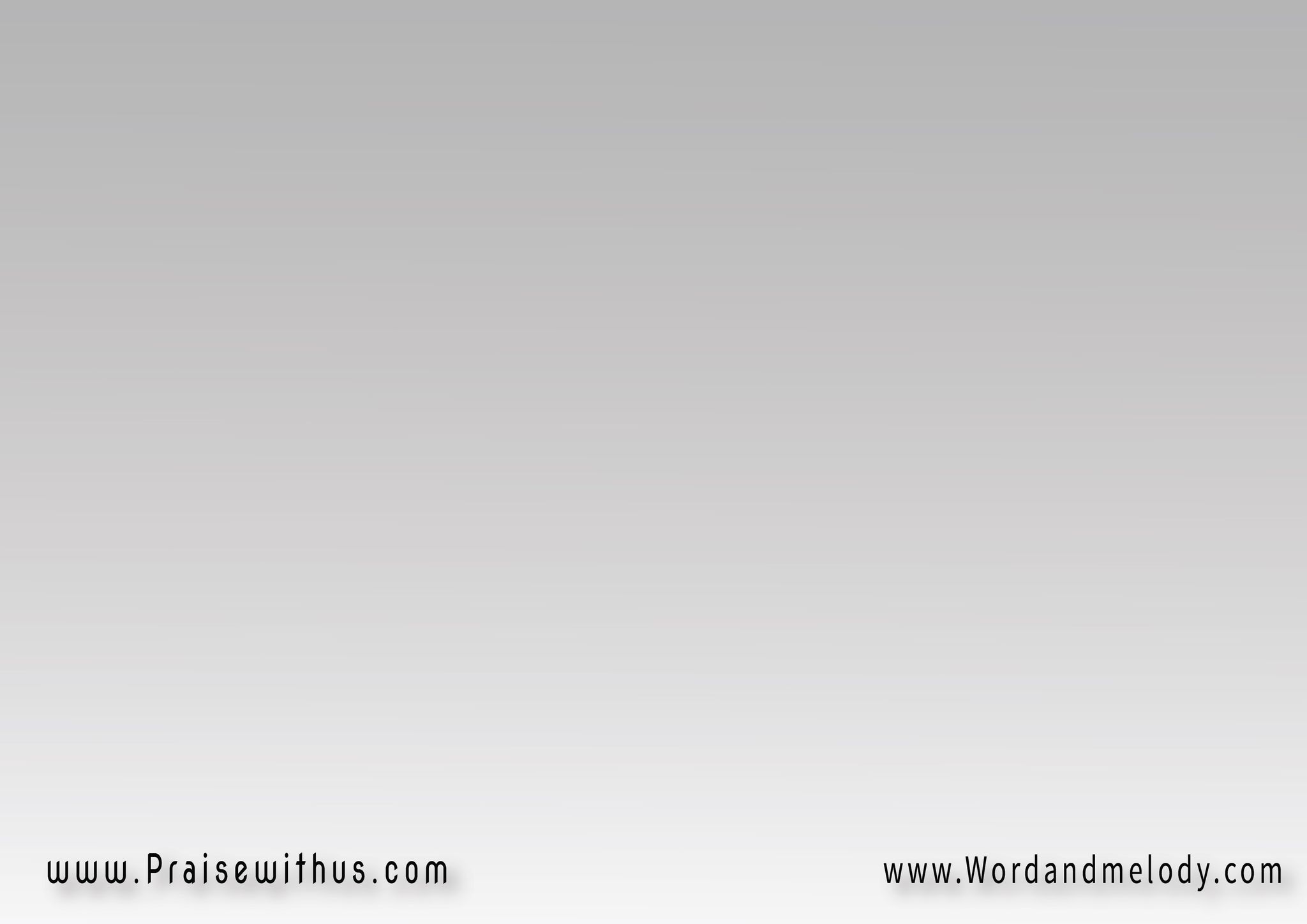 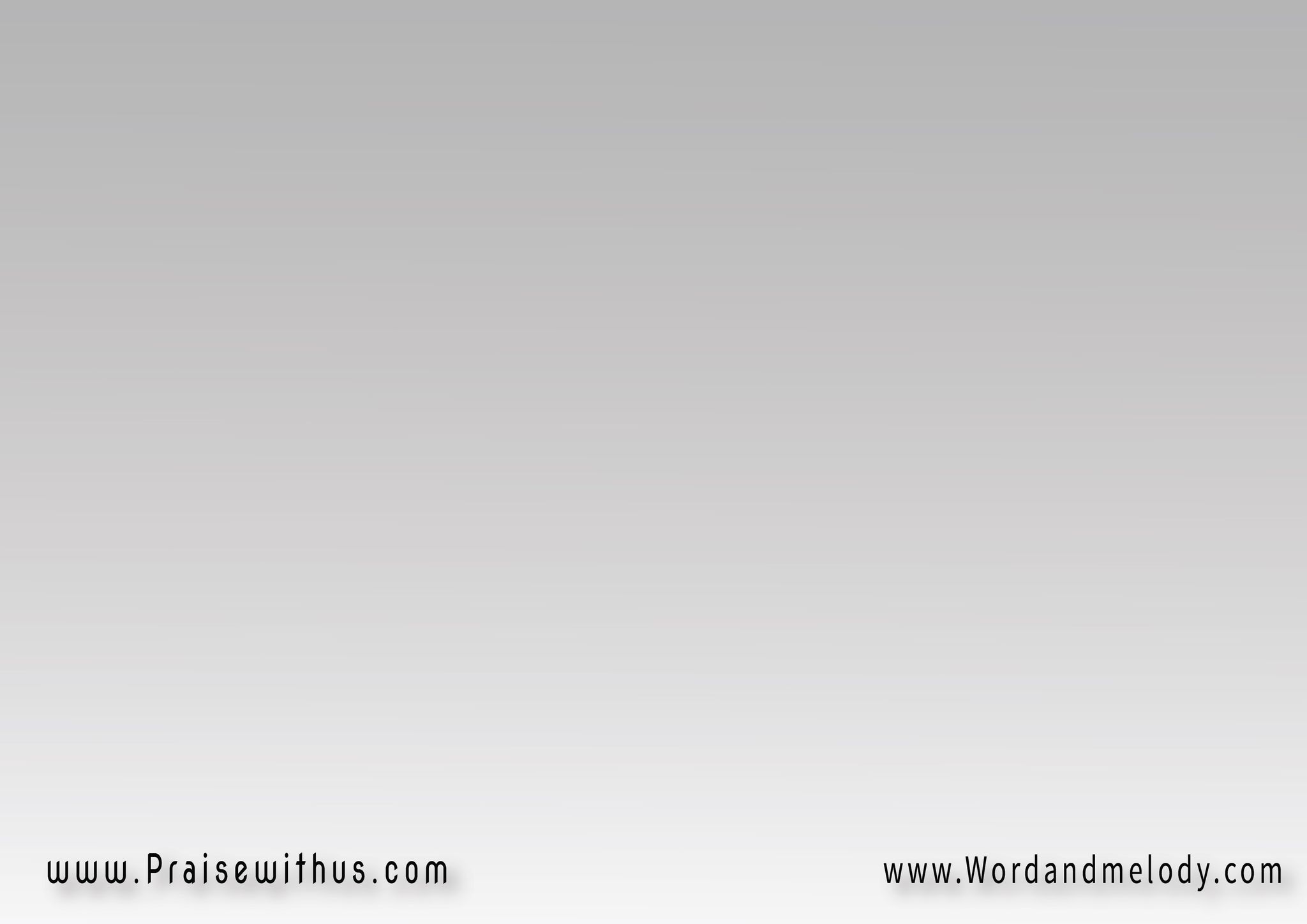 (علمني كيف أسمعك 
إرادتي أسلمك)2
وأصبر بالحق لك 
نفسي لك تنتظر
3-يا سيدي استلم قلبي 
أعيد تكريسي لك
ورد قوة حبي 
نحو جلال شخصك
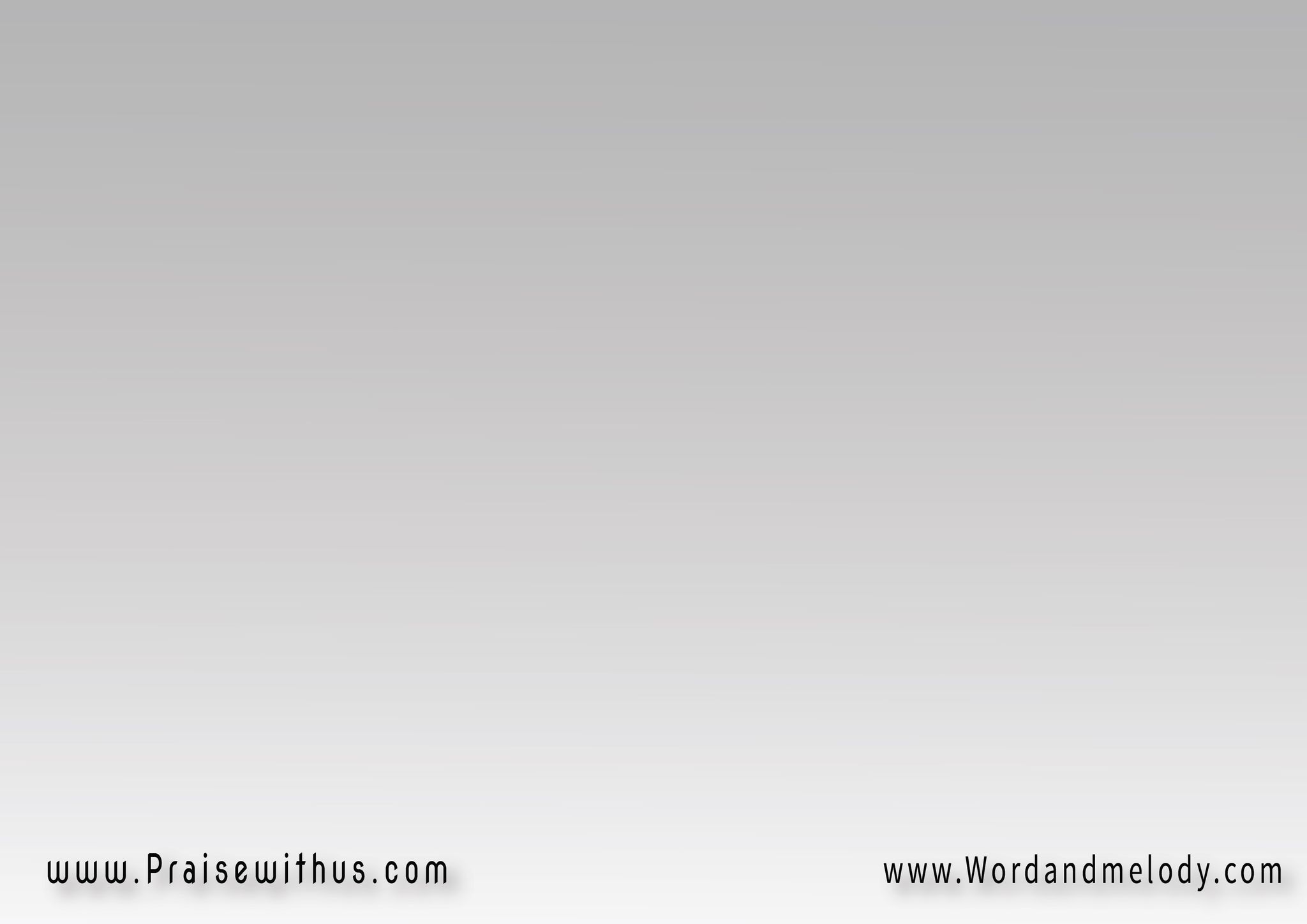 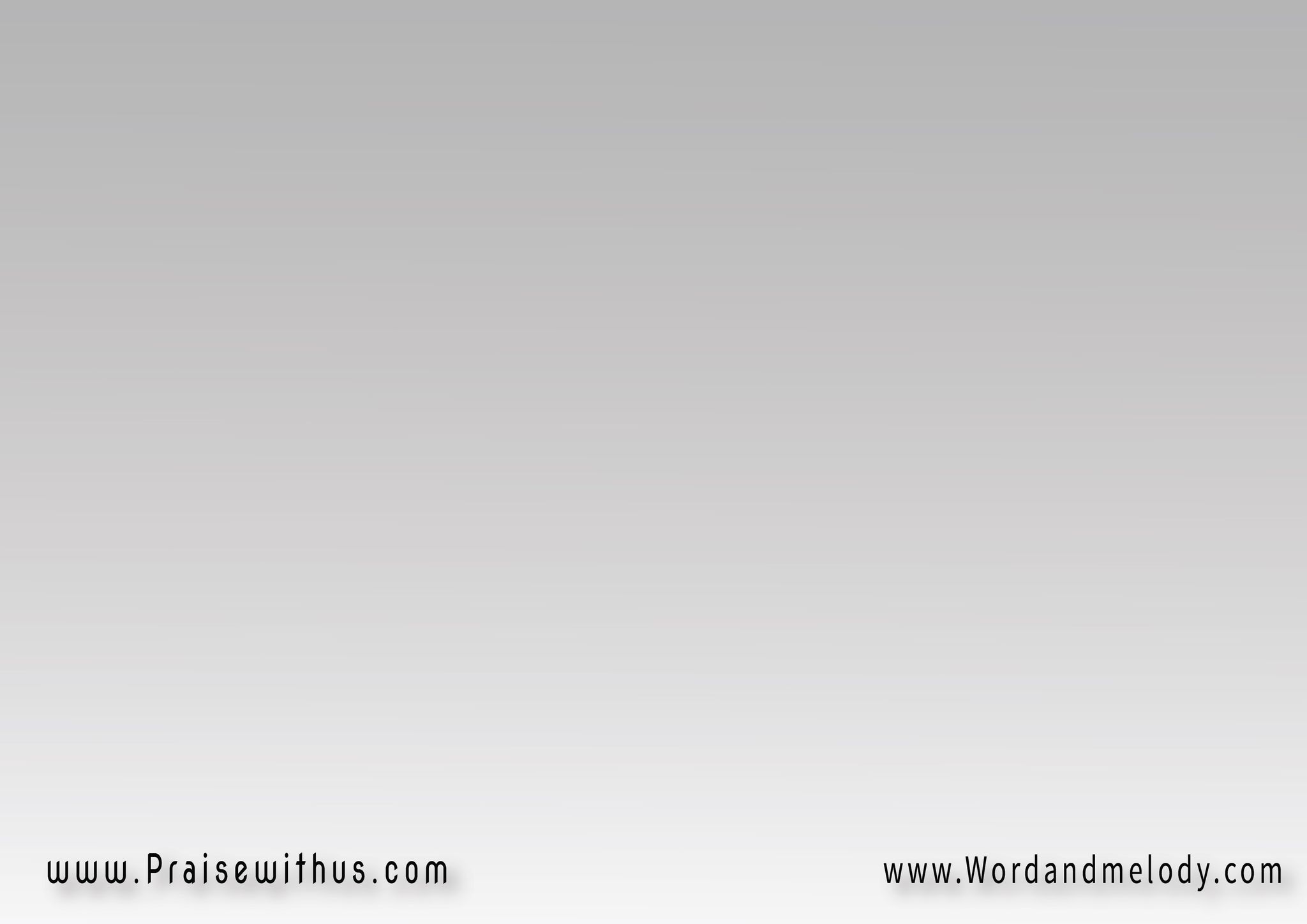 (إن كان قلبي خادعًا 
من فضلك وحد قلبي)2
افحص وطهر مسرعًا 
نفسي لك تنتظر
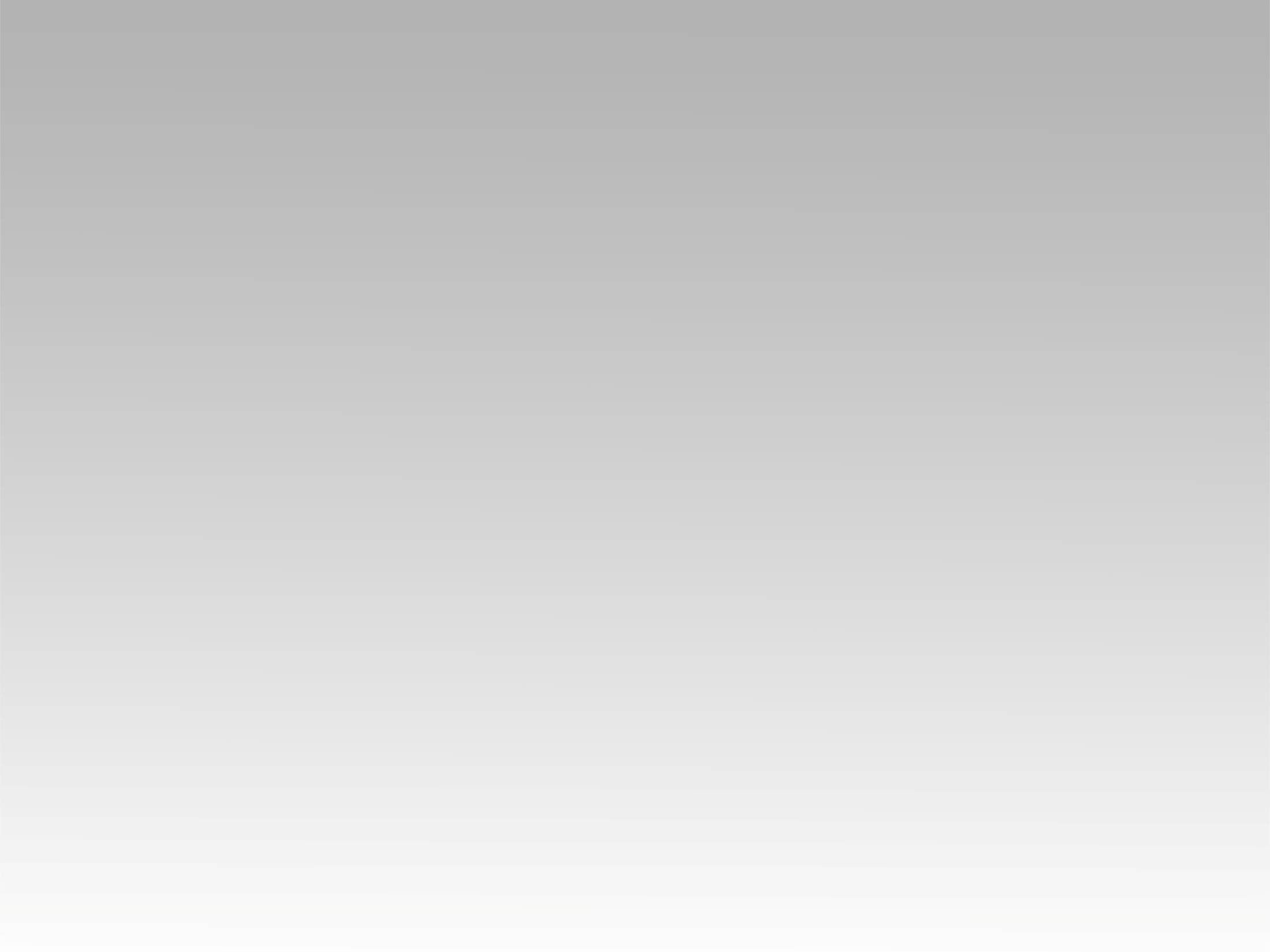 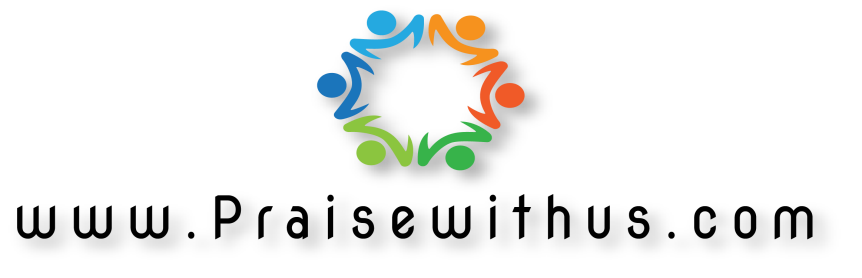